АДМИНИСТРАЦИЯ МУНИЦИПАЛЬНОГО ОБРАЗОВАНИЯ
 «СВЕТЛОГОРСКИЙ ГОРОДСКОЙ ОКРУГ»
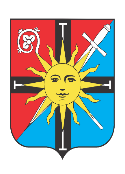 Не вместо традиционных мер, 
предусмотренных действующими нормами, 
но вместе с такими мерами
Стратегическое развитие 
Светлогорского городского округа 
в реализации социальных программ региона
Национальные проекты / Региональный путь
Глава администрации МО «Светлогорский городской округ»
Бондаренко Владимир Владимирович
2019
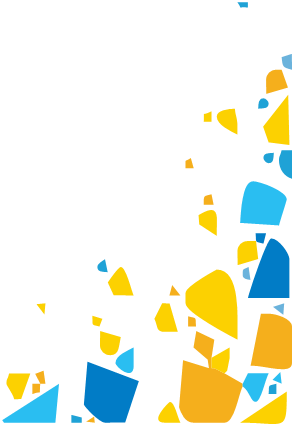 Динамика развития социальной сферы 2011-2019
2011 современный физкультурно-образовательный комплекс «Светлогорский»

2012 «Университет непрерывного образования для граждан пенсионного возраста Светлогорского городского округа» 

2013  Старт добровольчества (волонтерства) на территории муниципального образования 

2014  открытие детского сада «Солнышко», открытие трех спортивных уличных комплексов с 24 антивандальными тренажерами (в том числе для лиц с ограниченными возможностями здоровья)

2015 построена многофункциональная спортивная площадка с резиновым покрытием в рамках программы «Газпром-детям»,  введен в эксплуатацию театр эстрады «Янтарь Холл»

2016 введена в эксплуатацию современная многофункциональная спортивная площадка с резиновым покрытием в поселке Донское, построено новое здание учебного корпуса Детской школы искусств им. А.Т.Гречанинова

2017 произведены ремонтные работы в филиале библиотеки в п. Приморье
введен в эксплуатацию современный мини-стадион в -1» в рамках программы «Газпром-детям» 

2018 произведены строительно-монтажные работы в ДК п. Приморье: ремонт полов и замена дверей, капитальный ремонт                                концертного зала, благоустройство территории, проведено газоснабжение теплогенераторной, ремонт кровли, монтаж башенных часов/                                                      в рамках подготовки к Чемпионату мира по футболу FIFA-2018 введена в эксплуатацию                                           тренировочная база «Балтия»/ с привлечением внебюджетных источников в рамках государственно-частного партнерства реализованы проекты по созданию площадок для пляжных видов спорта по ул. Ленина/ «Парк янтарного периода»/                                             «Сербский сквер»/ АНО «Центр развития компетенций» при поддержке Министерства муниципального развития Калининградской области в партнерстве с Администрацией Светлогорского района и Центром прикладной урбанистики реализован                                                                       проект общественно-культурного центра «Телеграф» (место для самореализации, общения и кооперации горожан) 
реализован проект «Экотропа и трасса для маунтинбайка»
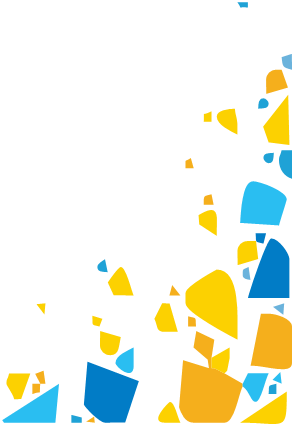 2
Округ в социальных программах региона
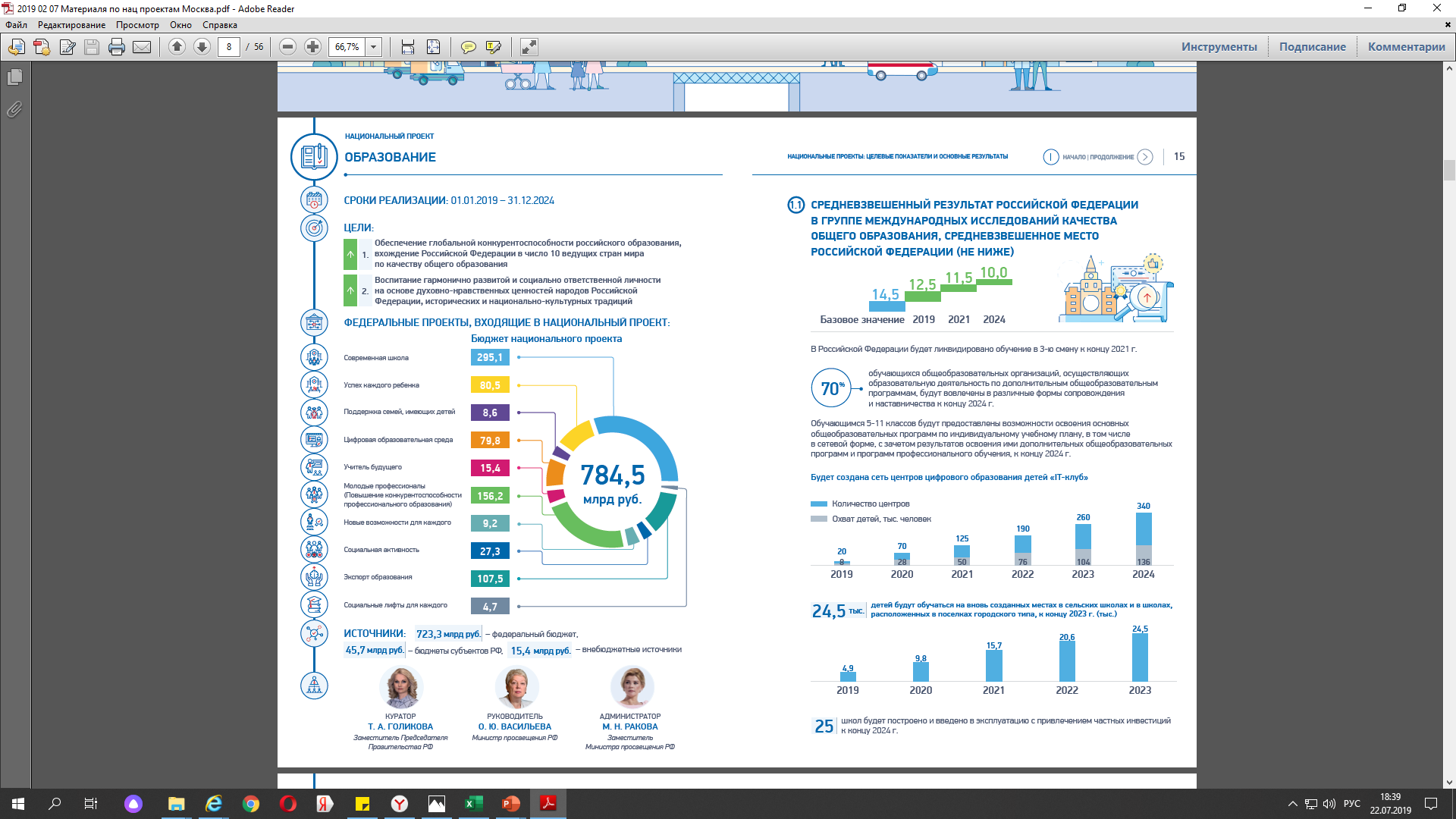 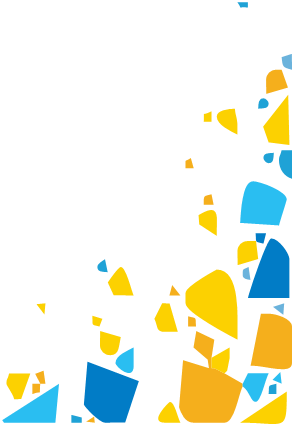 3
Округ в социальных программах региона
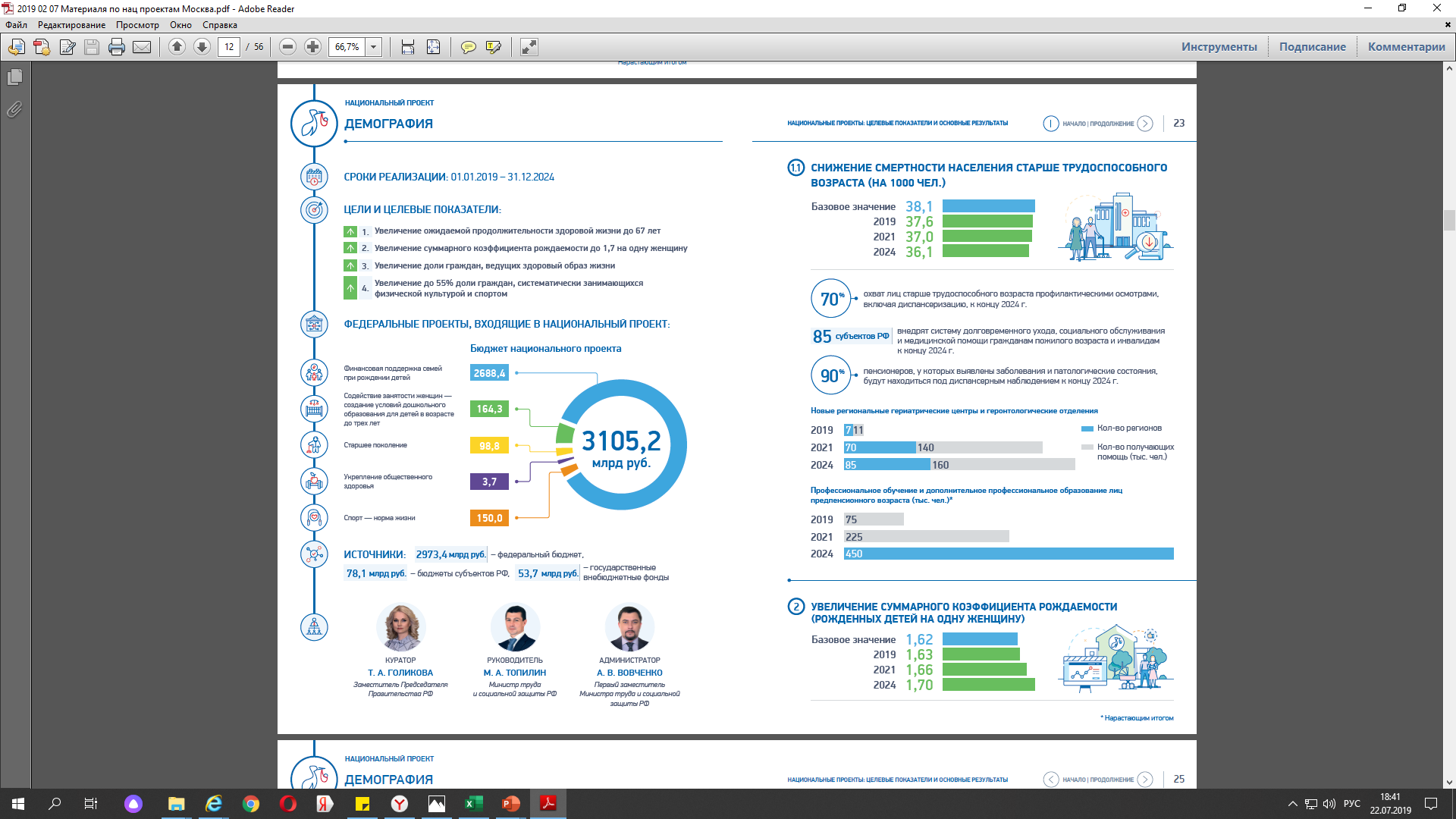 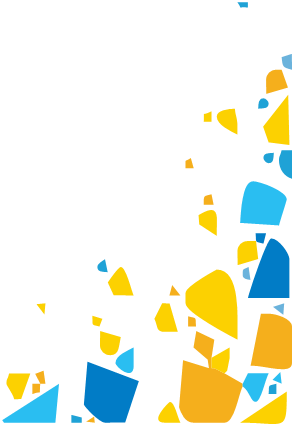 4
Округ в социальных программах региона
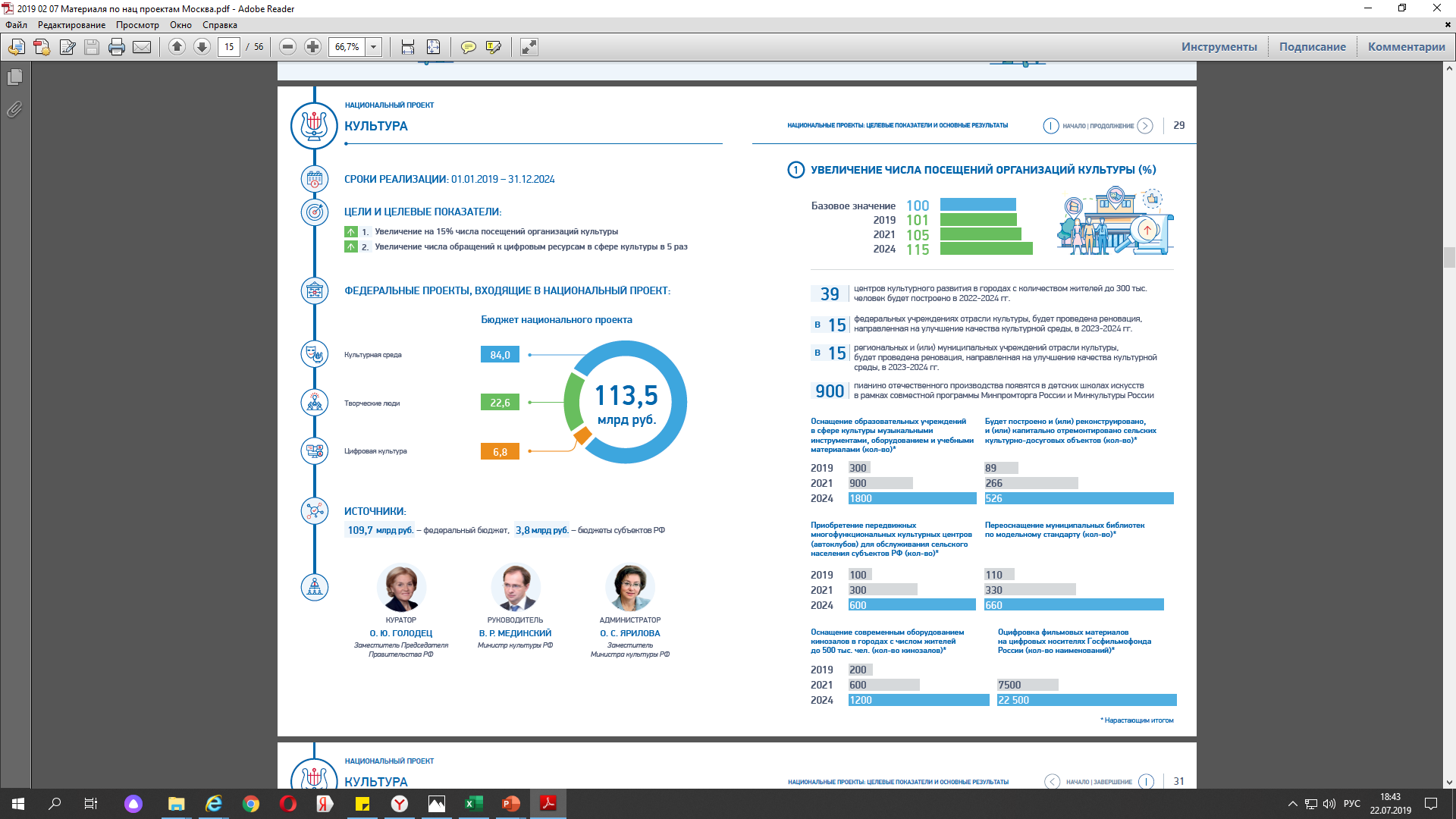 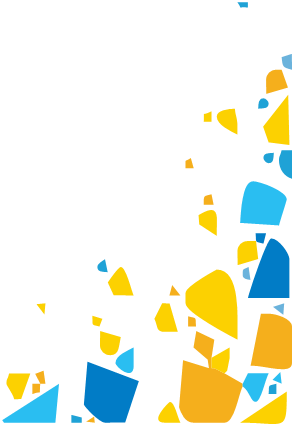 5
Округ в социальных программах региона
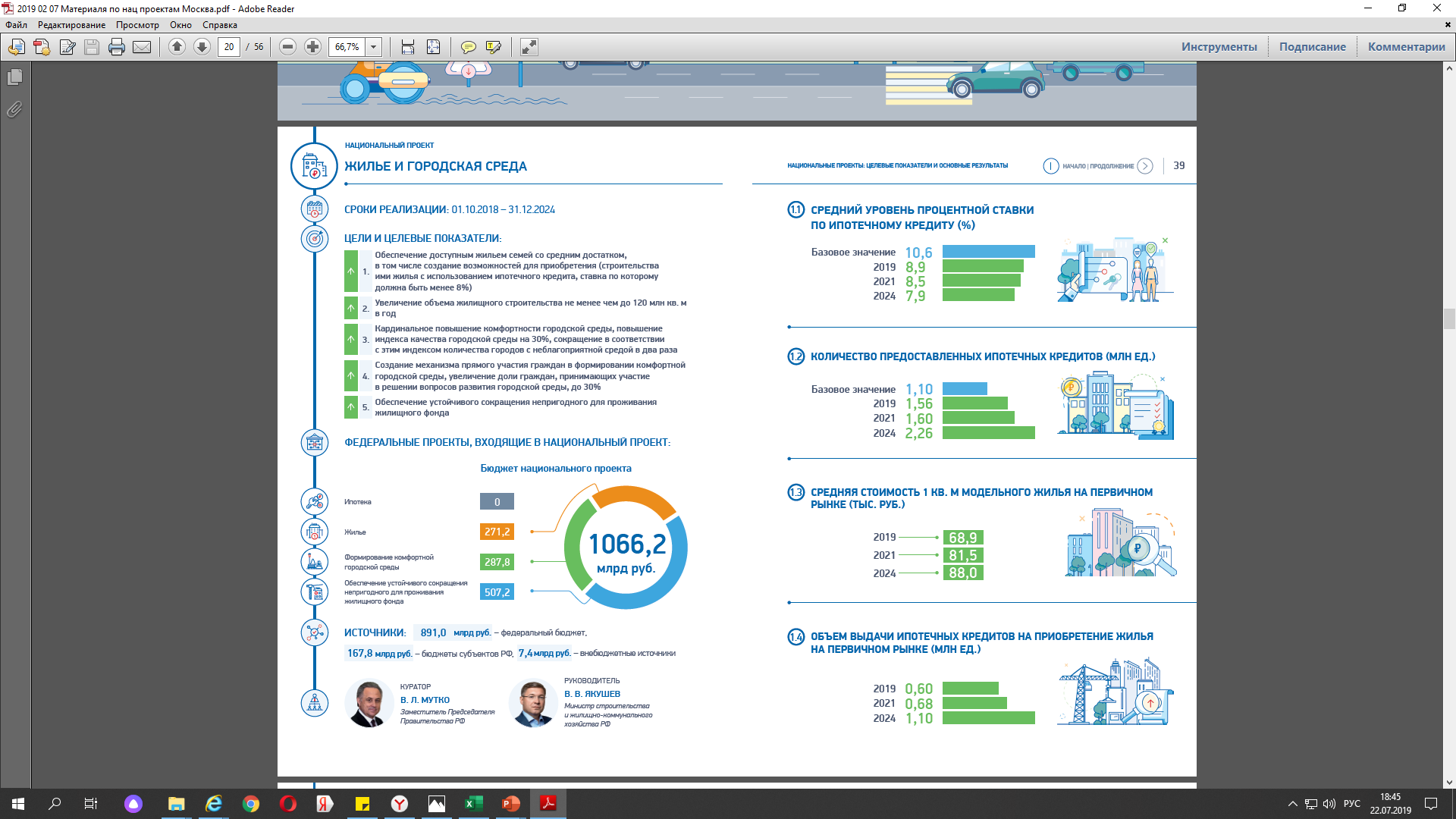 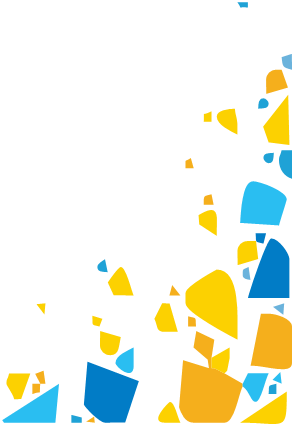 6
Муниципальные программы людям
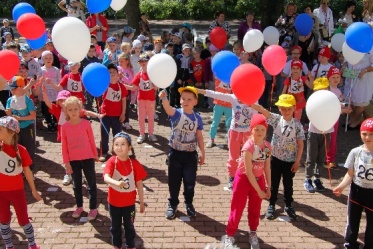 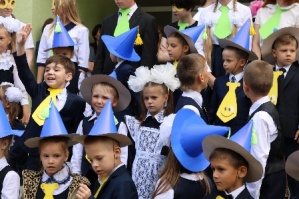 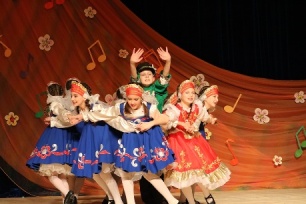 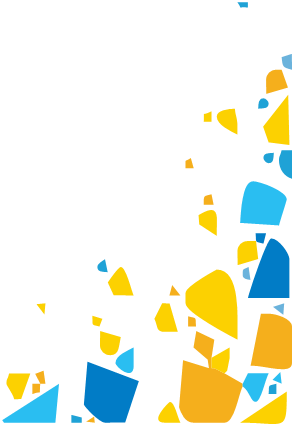 7
Университет непрерывного образования
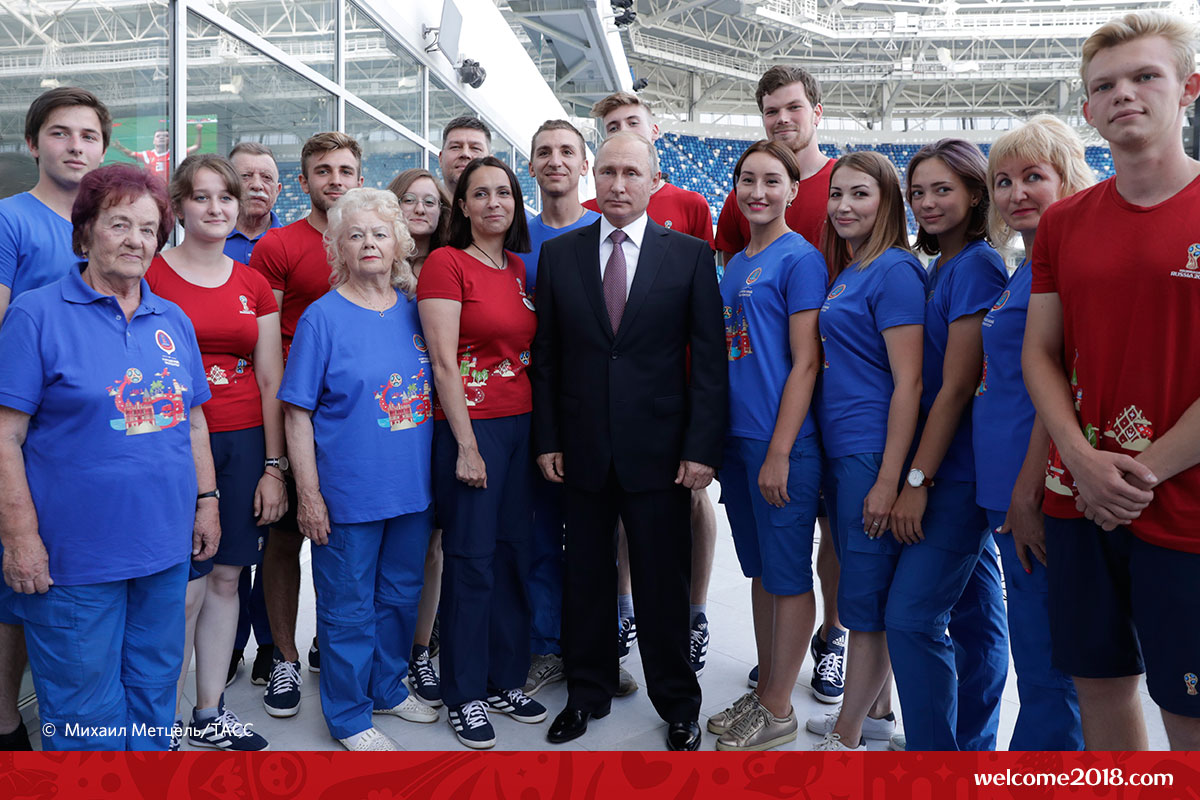 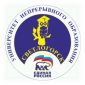 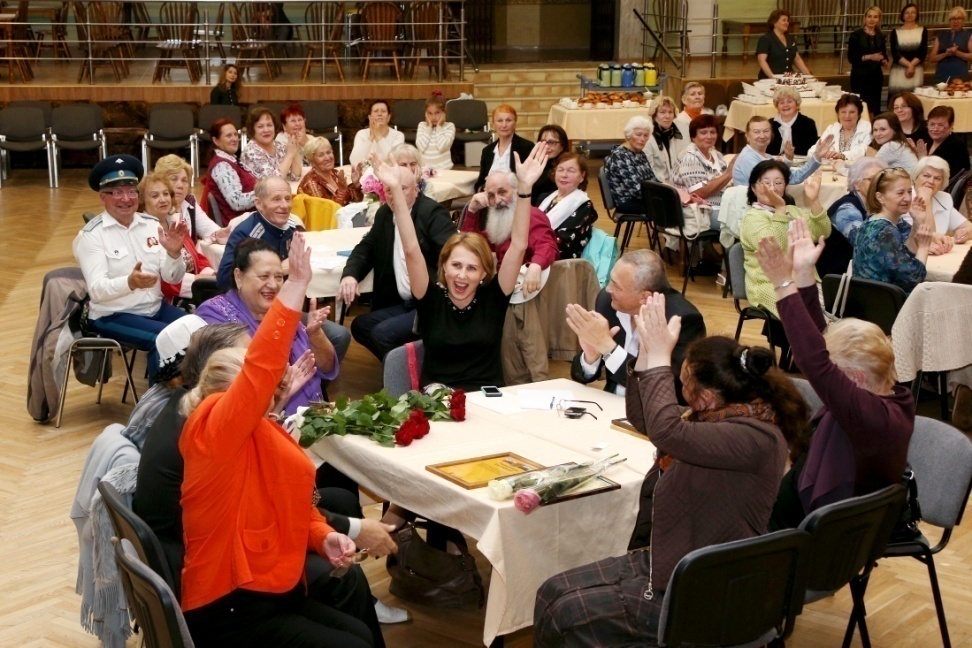 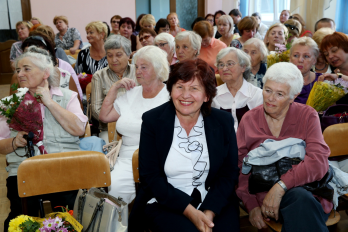 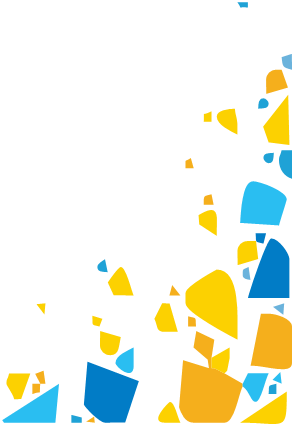 8
Спортивная жизнь
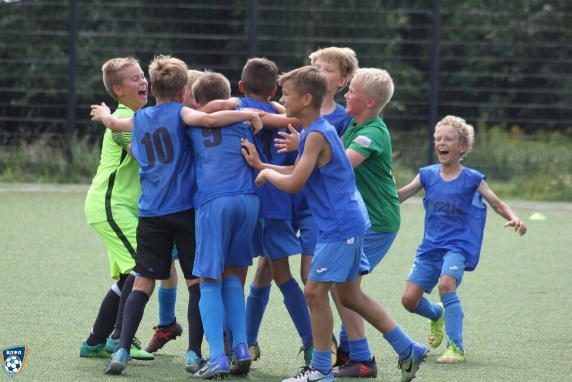 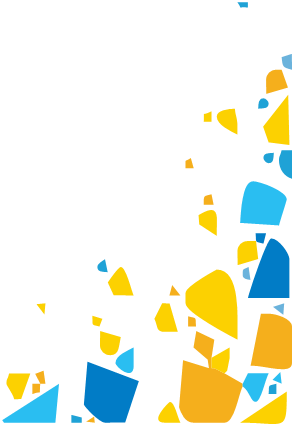 9
Инфраструктура размещения и санаторно-курортного лечения
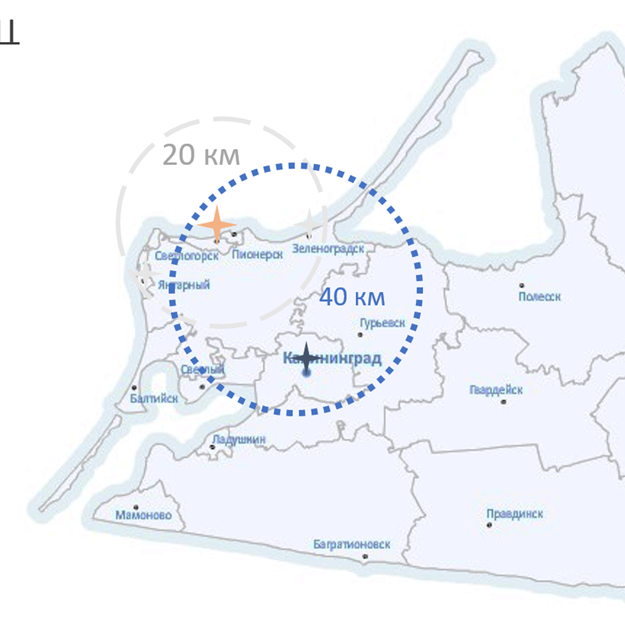 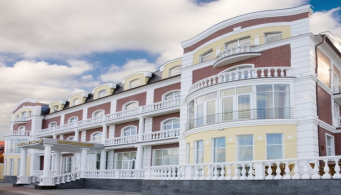 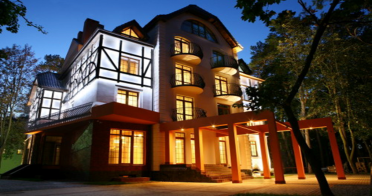 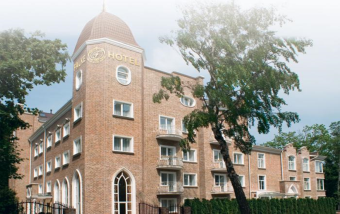 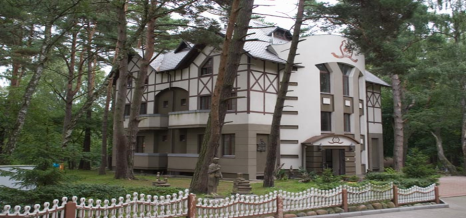 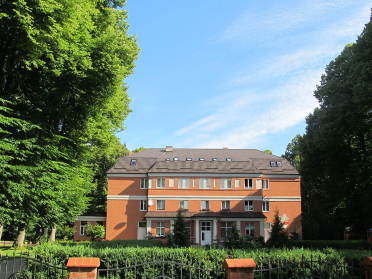 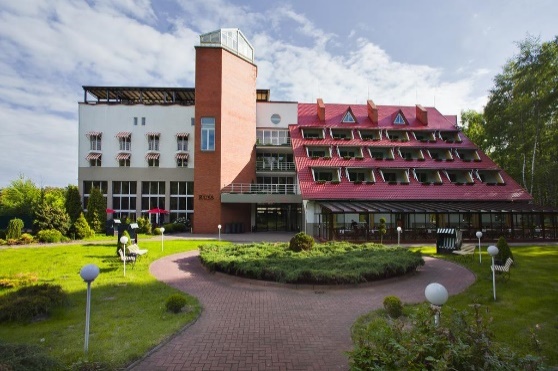 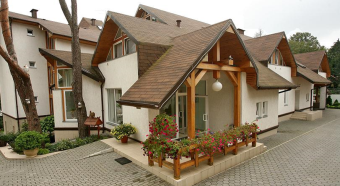 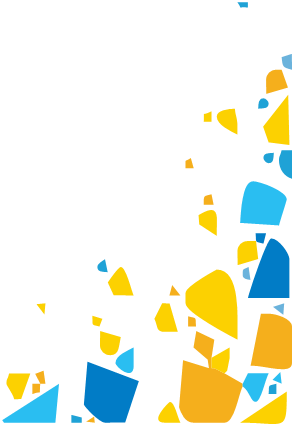 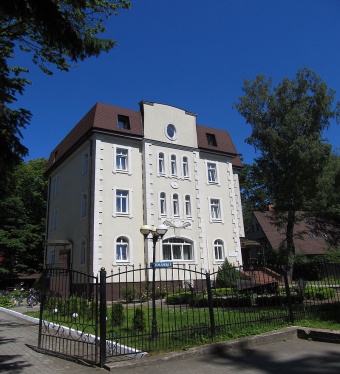 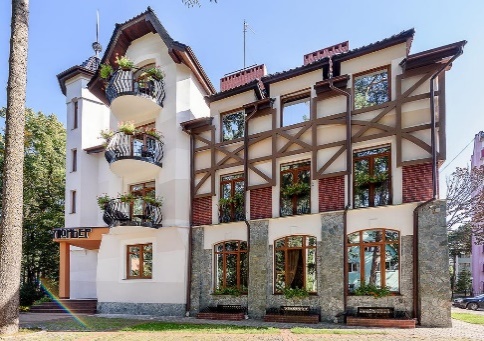 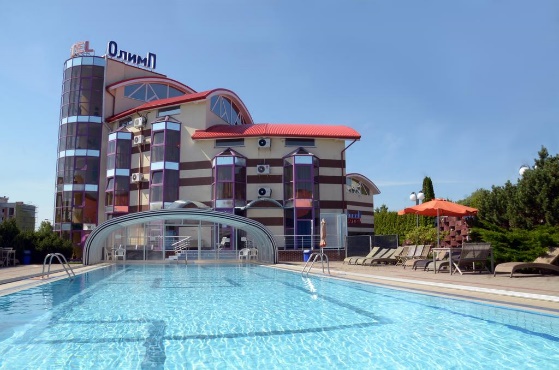 10
Социальная инфраструктура
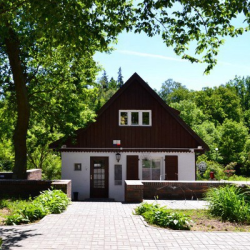 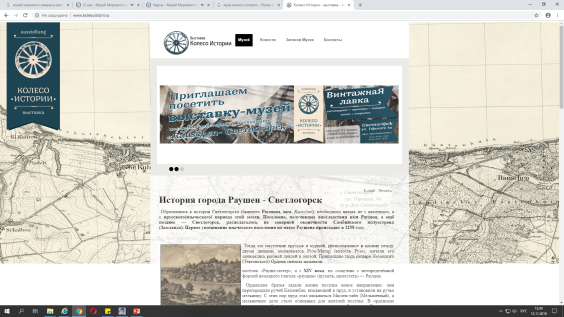 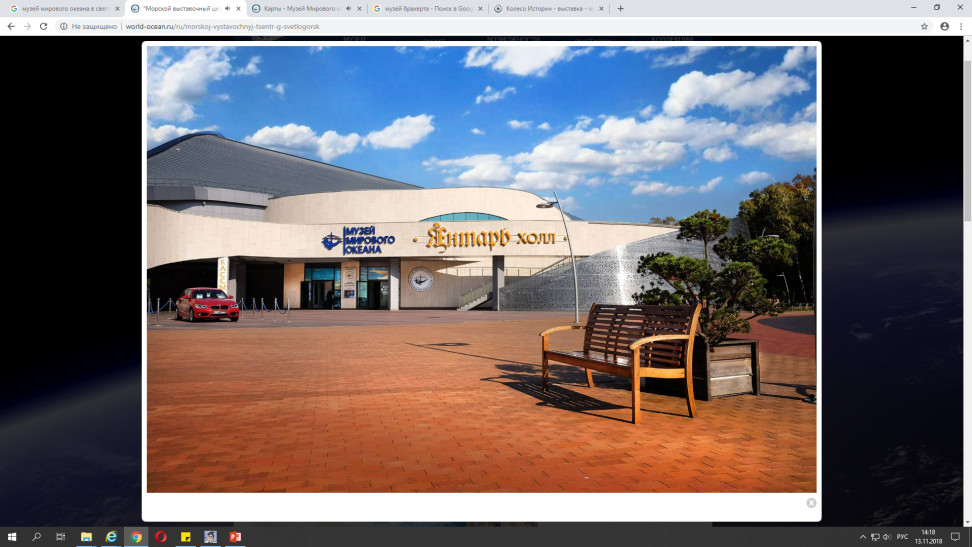 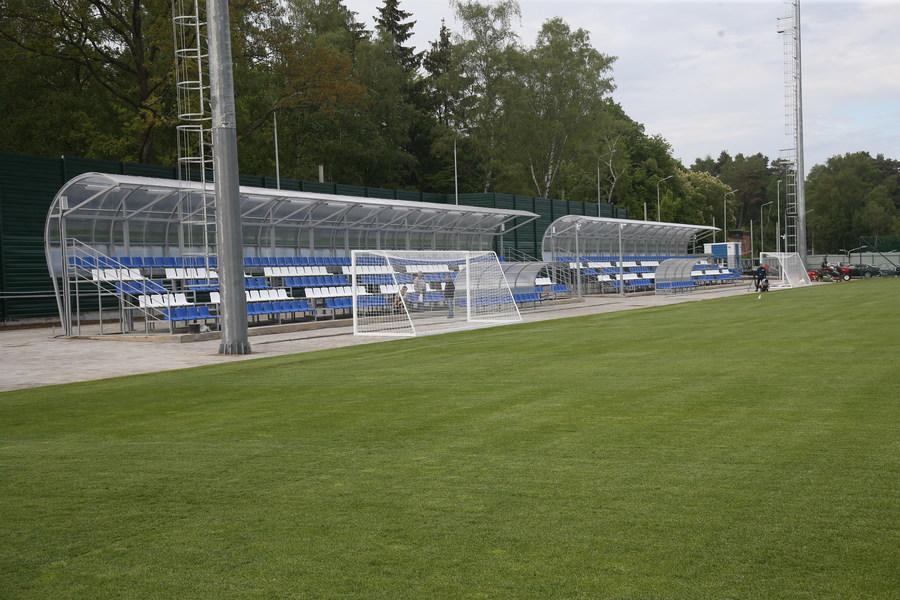 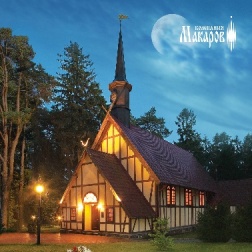 Тренировочная  площадка «Балтия», ул. Балтийская
(трибуна на 500 посадочных мест)
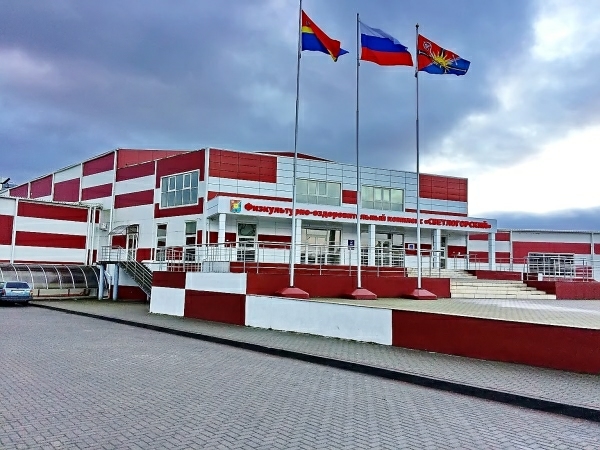 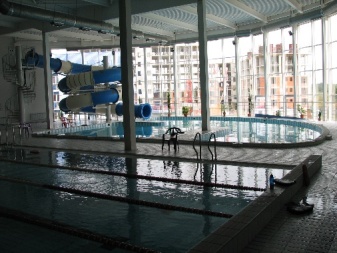 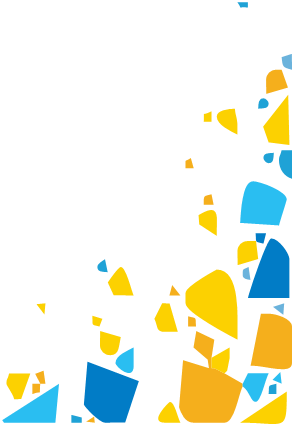 11
Планы по участию в региональных проектах 
в рамках национальных
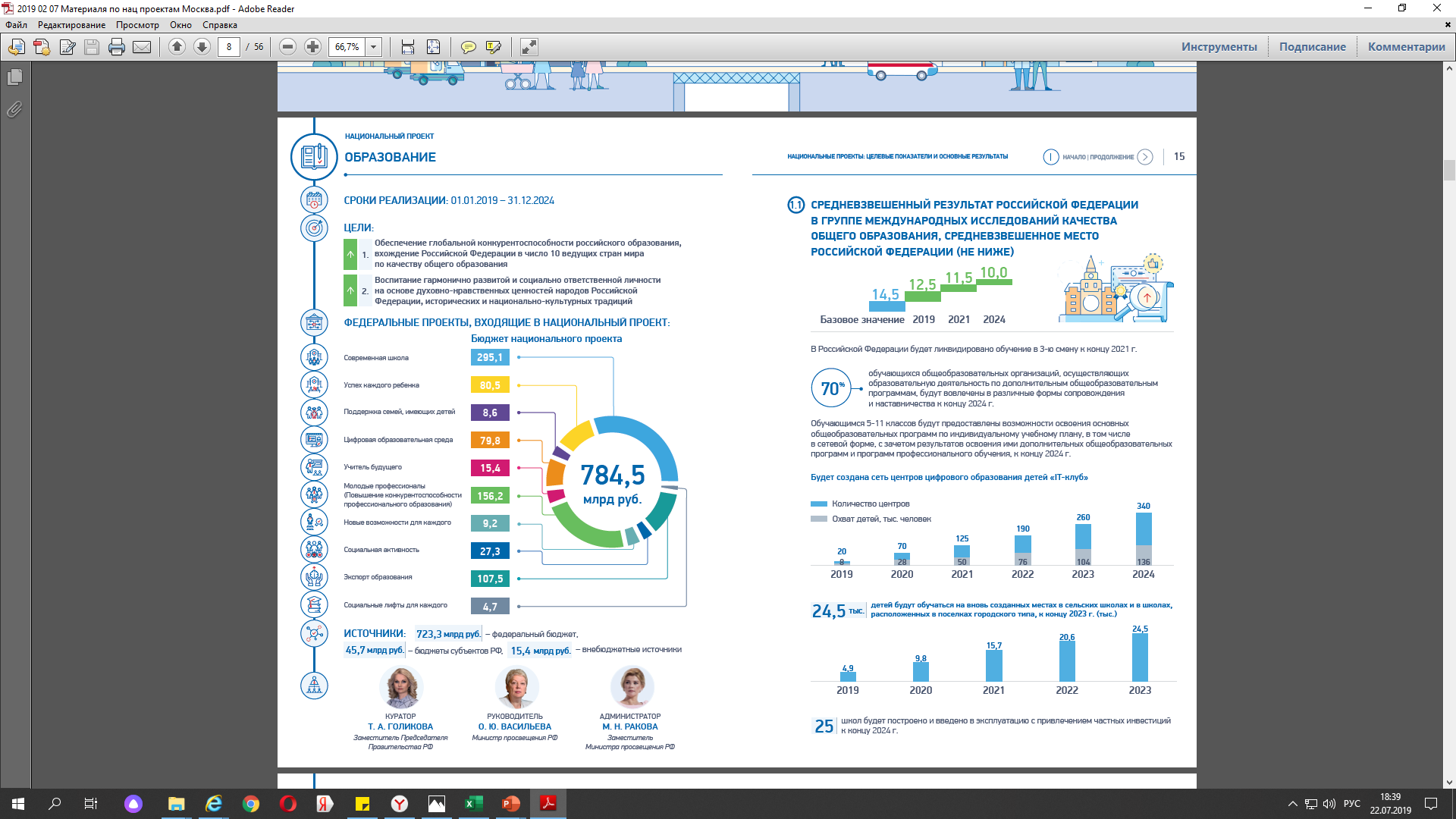 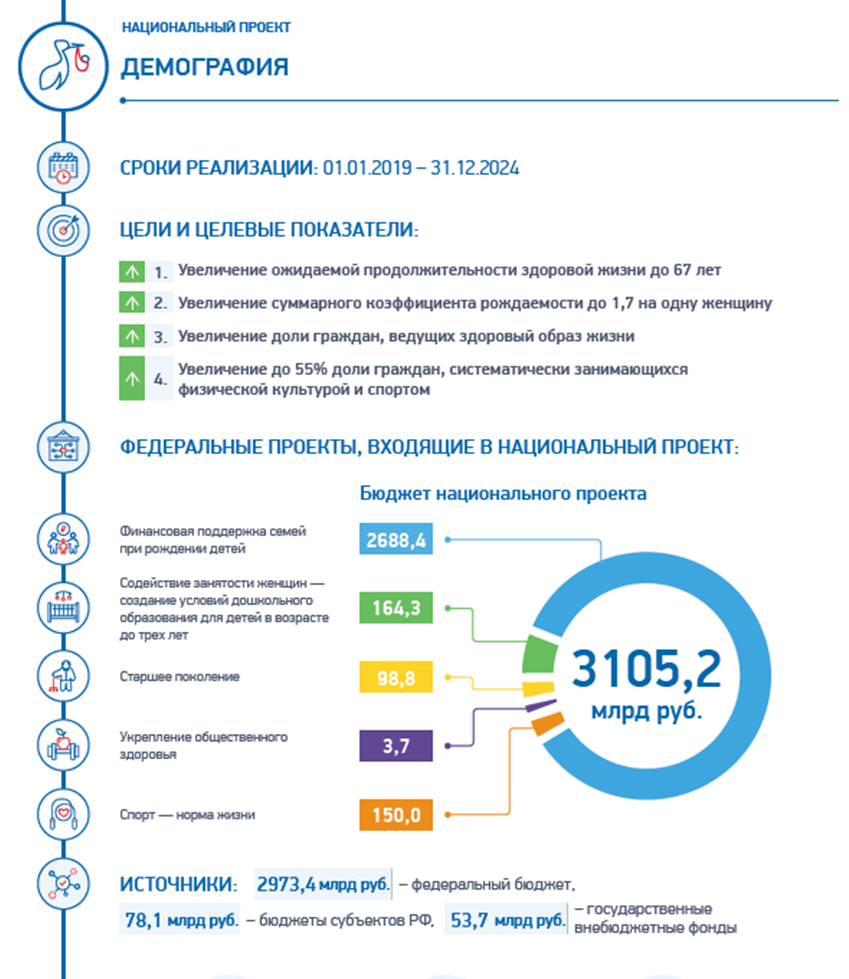 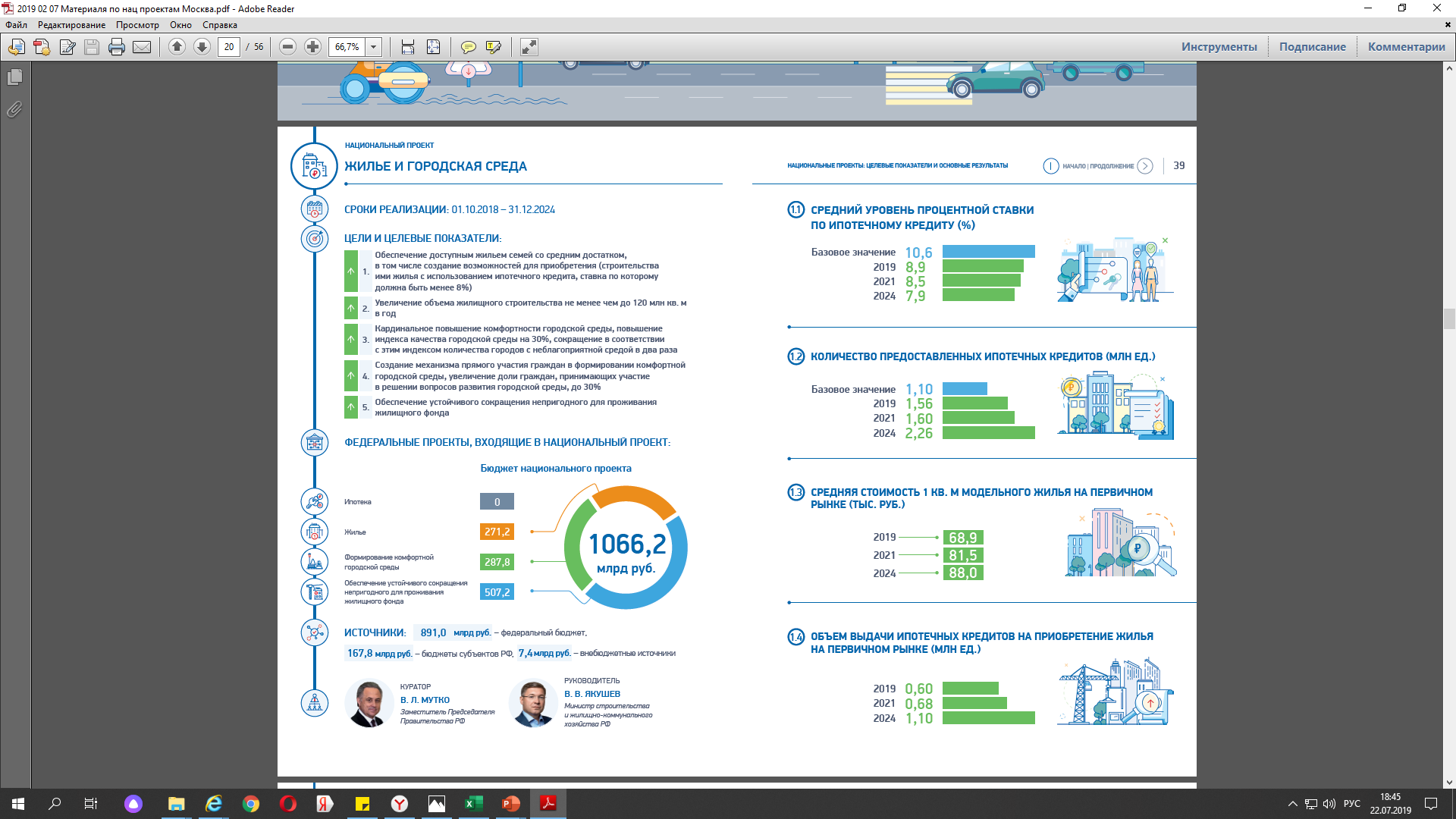 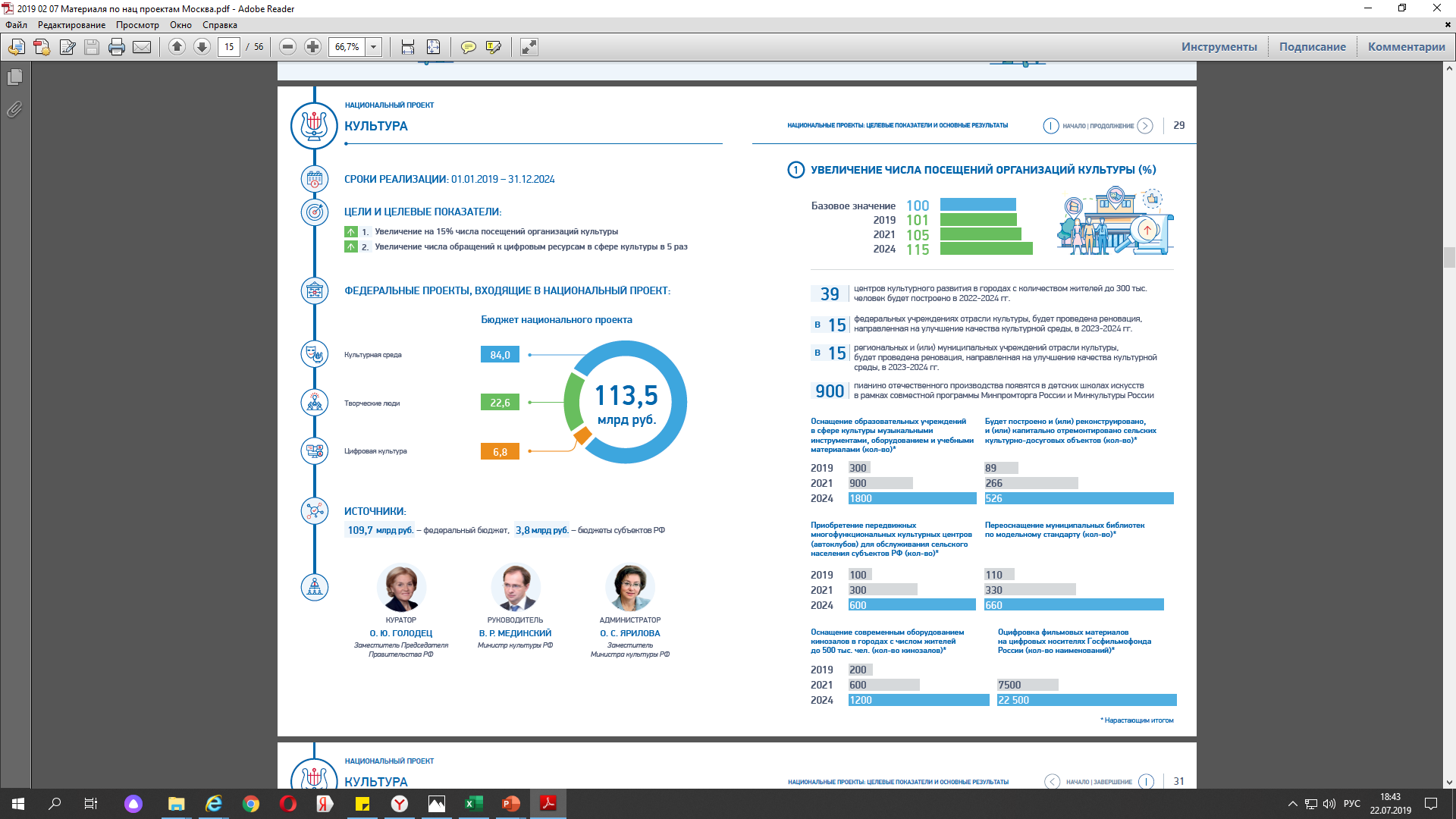 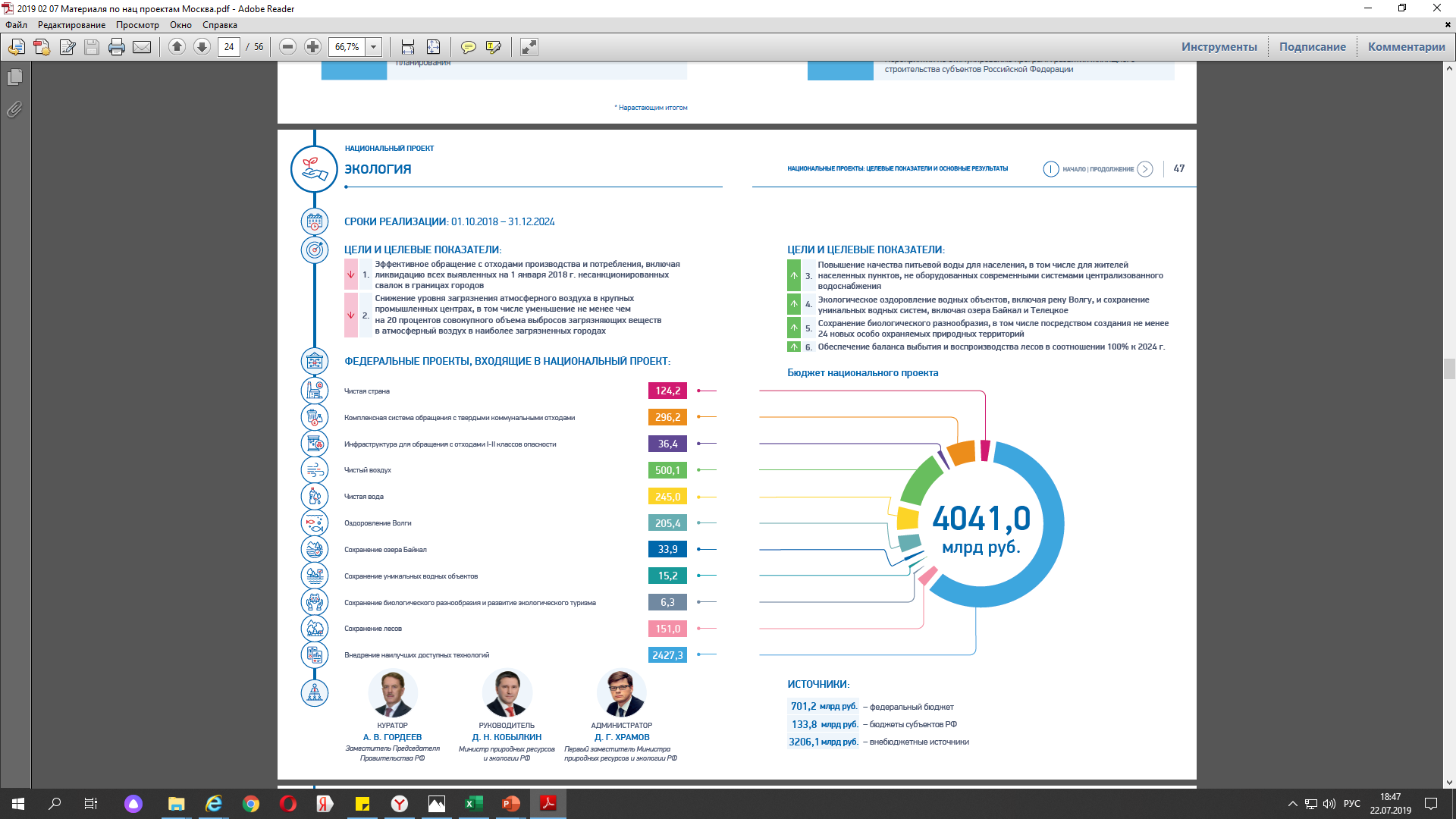 Модельная библиотека в Светлогорске
Капитальный ремонт ДК п. Приморье 
Строительство ДК в п. Донское
Строительство школы в г. Светлогорске
Строительство детского сада в п. Донское
Возведение беговой дорожки на базе ООШ пос. Приморье
Строительство спортивной базы в пос. Приморье
Ремонт спортивного зала МАОУ "СОШ №1" г. Светлогорска
Ремонт площадки МАОУ "СОШ п. Донское»
Очистка озера Тихое в г. Светлогорске
Расчистка русла реки Светлогорка
Благоустройство дворовых и общественных территорий
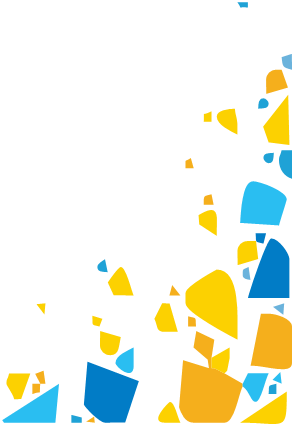 12